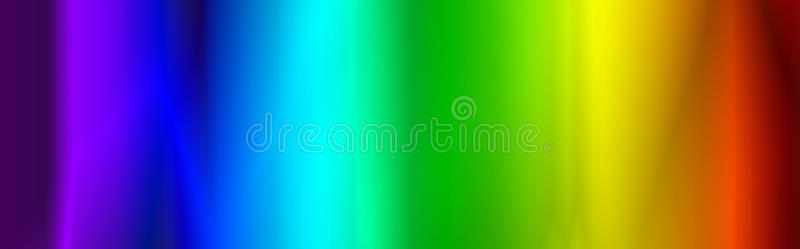 COMPUTER LAB PROCEDURES:
Walk in quietly, put your phone in the orange box, find a computer AS CLOSE TO THE FRONT AS POSSIBLE, and log on IMMEDIATELY, and go to the indicated website
Any other websites that are not related to the assignment are NOT allowed EXCEPT Google Translate
NO talking/chatting allowed (Tech Tuesdays are INDIVIDUAL)
Go to www.peopleleap.com 
Resources
Learning Links (http://peopleleap.com/resources/links/)
PLEASE HELP ME MAKE MY WEBSITE BETTER: In the Learning Links page, I would like you to find 4 websites that you like from the following sections:
“Useful links to General English Learning Websites”
Complete the handout “website evaluation” located on the following page:
[Speaker Notes: ihj]
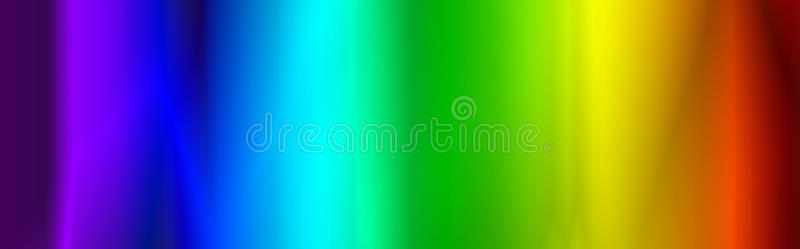 ENL Website Evaluation: peopleleap.com
Review 4 websites on http://peopleleap.com/resources/links/) and complete the following chart:
[Speaker Notes: ihj]
[Speaker Notes: ihj]